Understanding the 
World
Curriculum overview 
Nursery 
Autumn term 1 2024
Marvellous Me!
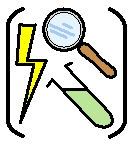 Personal, Social and Emotional Development
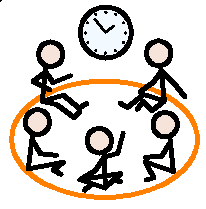 Exploring how things work.
Developing positive attitudes about the differences between people.
Learning about Diwali.
Talking about our families, sharing our experiences and recognising similarities as well as differences.
Understanding what makes us unique and talking about where we live. 
Learning how to operate simple technology equipment.
Exploring the classroom and selecting resources with help.  
Developing a sense of responsibility and membership of a community. 
Developing confidence in a new social situation. 
Learning behaviour expectations and classroom rules. Learning to use the toilet, wash and dry our hands.   
Jigsaw: Being Me in My World
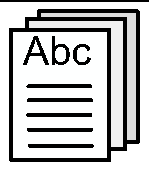 Literacy – including 
Letters and Sounds
Understanding that print carries meaning and has different purposes. Looking for print in the environment. 
Recognising own names and logos. 
Listening to stories and joining in with repeated words and phrases.
Learning how to handle books carefully and turn pages.  
Phase 1 Phonics:
Exploring environmental and instrumental sounds
Physical Development
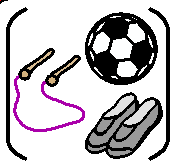 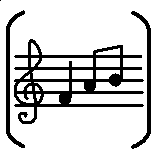 Expressive Art and Design
Climbing and balancing (in outdoor area).
Using one handed tools and equipment.
Learning how to change our shoes.
Using the toilet independently.
Moving in different ways. 
Selecting and knowing how to safely use resources.
GetSet4PE: Introduction to PE
Developing role play ideas.
Exploring and changing colours.
Using construction resources.
Exploring and using different materials.
Learning and singing entire songs.
Exploring sounds of instruments. 
Creating sounds in vocal sound games. Clapping and tapping to the pulse.
Mathematical 
Development
Communication
and Language
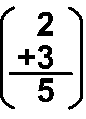 Listening to, joining in with and talking about stories.
Learning how to pay attention and listen with prompts (listening games). 
Understanding instructions.
Singing songs and nursery rhymes.
Exploring how to use words to communicate ideas and widen current vocabulary.
Additional Information
Reciting numbers to 5 and beyond.
Representing numbers with fingers and marks.
Understanding that numbers identify how many objects are in a set.
Understanding positional vocabulary.
Exploring shapes
Getting to know the children and their interests
Introducing class mascots that go home